Social Studies Thinking Caps
Ask questions like a social scientist!
Ask Questions Like An ECONOMIST
What do people produce? 
How do they produce?
For whom do they produce?
When do they produce? 
How do people get the goods and services they want? 
How do people satisfy their needs and wants? 
How does scarcity affect people’s lives? 
How do people earn income? 
What types of exchanges or trade occur?
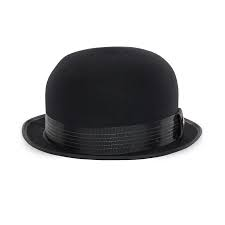 See more onthe full website